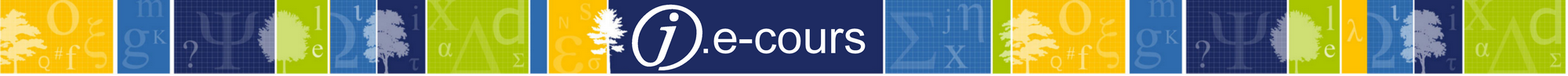 Rendez-vous avec les experts

Point et retours sur les chantiers 
de la réforme Rameau en 2019
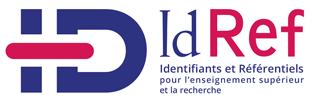 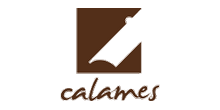 Description
Ce RDV avec les experts est consacré à l'application de la réforme Rameau en 2019 : l’ABES vous propose de faire un point sur les chantiers réalisés jusqu’à ce jour dans le Sudoc (objectifs, volumétries, modes de récupération des données…). S’en suivront un tour d’horizon des chantiers à venir et une présentation des différents supports d’accompagnement disponibles dans le Guide Méthodologique. 
Ce RDV est surtout l’occasion d’accueillir vos questions et retours relatifs à ces différents chantiers et d’échanger autour de l’application de la réforme Rameau dans le Sudoc , ainsi que dans vos propres systèmes et établissements.
Public
Coordinateurs Sudoc
Administrateurs SIGB
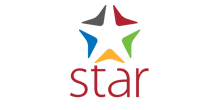 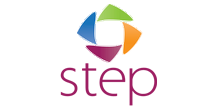 Intervenants
Aurélie Faivre
Laure Jestaz
Olivier Rousseaux
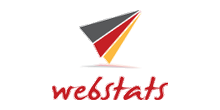 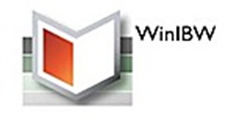 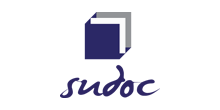 La formation débutera à 11h, merci de votre patience…Attention : La session sera enregistrée afin d'être diffusée sur notre plateforme d'autoformation http://moodle.abes.fr.En rejoignant cette session, vous consentez à ces enregistrements.
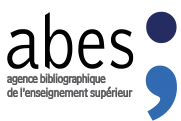 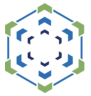 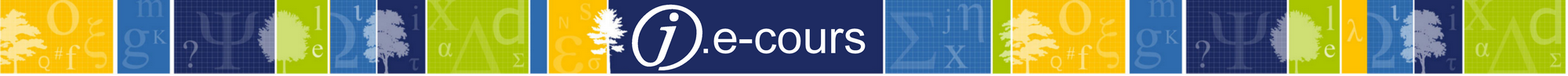 Rendez-vous avec les experts

Point et retours sur les chantiers 
de la réforme Rameau en 2019
Intervenants
Aurélie Faivre
Laure JestazOlivier Rousseaux
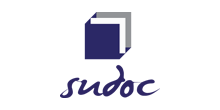 La formation débutera à 11h, merci de votre patience…Attention : La session sera enregistrée afin d'être diffusée sur notre plateforme d'autoformation http://moodle.abes.fr.En rejoignant cette session, vous consentez à ces enregistrements.
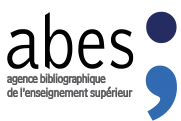 plan
La réforme Rameau : c’est quoi déjà ?
Bilan des chantiers réalisés dans le Sudoc en 2019
Présentation des chantiers à venir (horizon 2020)
L'ABES vous accompagne … et vous écoute !
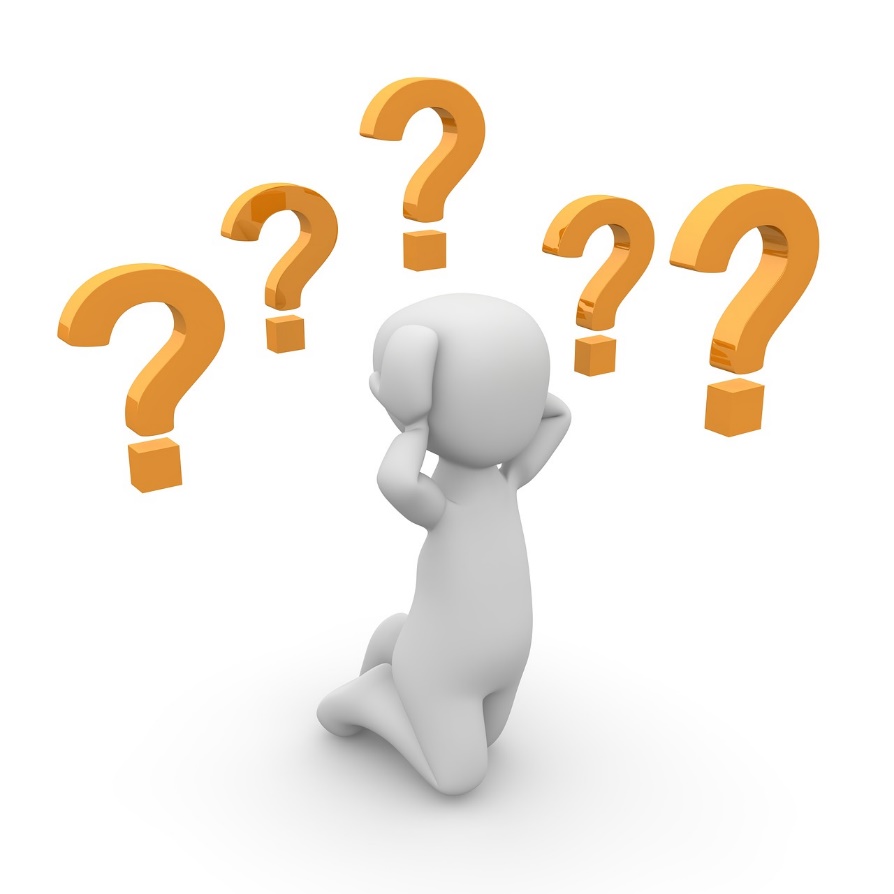 LA réforme rameau…c’est quoi déjà ?
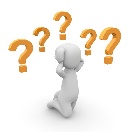 R
A
P
P
E
L
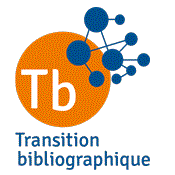 1
2
3
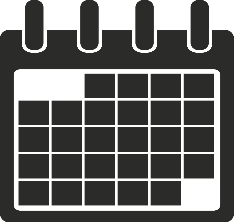 Concept
5 ans
 2022
Lieu
Temps
Genre ou forme
[Speaker Notes: >> La réforme RAMEAU c’est un grand pas vers la SIMPLIFICATION de l’indexation matière, et qui fait partie intégrante de la TB. 

>> 3 grands objectifs ont été définis. Ces 3 grands objectifs, nous les retrouverons tout au long de cette présentation : base pour établir une typologie des différents chantiers.

>> 1er obj. : aller vers…….

>> 3ème obj. : à travers des opérations de créations, suppressions, scissions et fusions d'autorités, désambiguïsation des concepts, disparitions des subdivisions par domaine et des règles spécifiques d’emploi, etc. C'ets ce que le CNR appelle plus communément le "Lissage terminologique" 

>> Ces trois objectifs tendent à rendre Rameau plus visible et plus exploitable / plus simple et plus intuitif, pour l’orienter vers les utilisateurs / et de le faire évoluer pour le rendre compatible avec l’ensemble des évolutions actuelles : comme le web sémantique, la modélisation IFLA-LRM, ou encore le projet de Fichier national des Entités… 

>> La réforme Rameau est prévue sur une durée de 5 ans, jusqu'en 2022.]
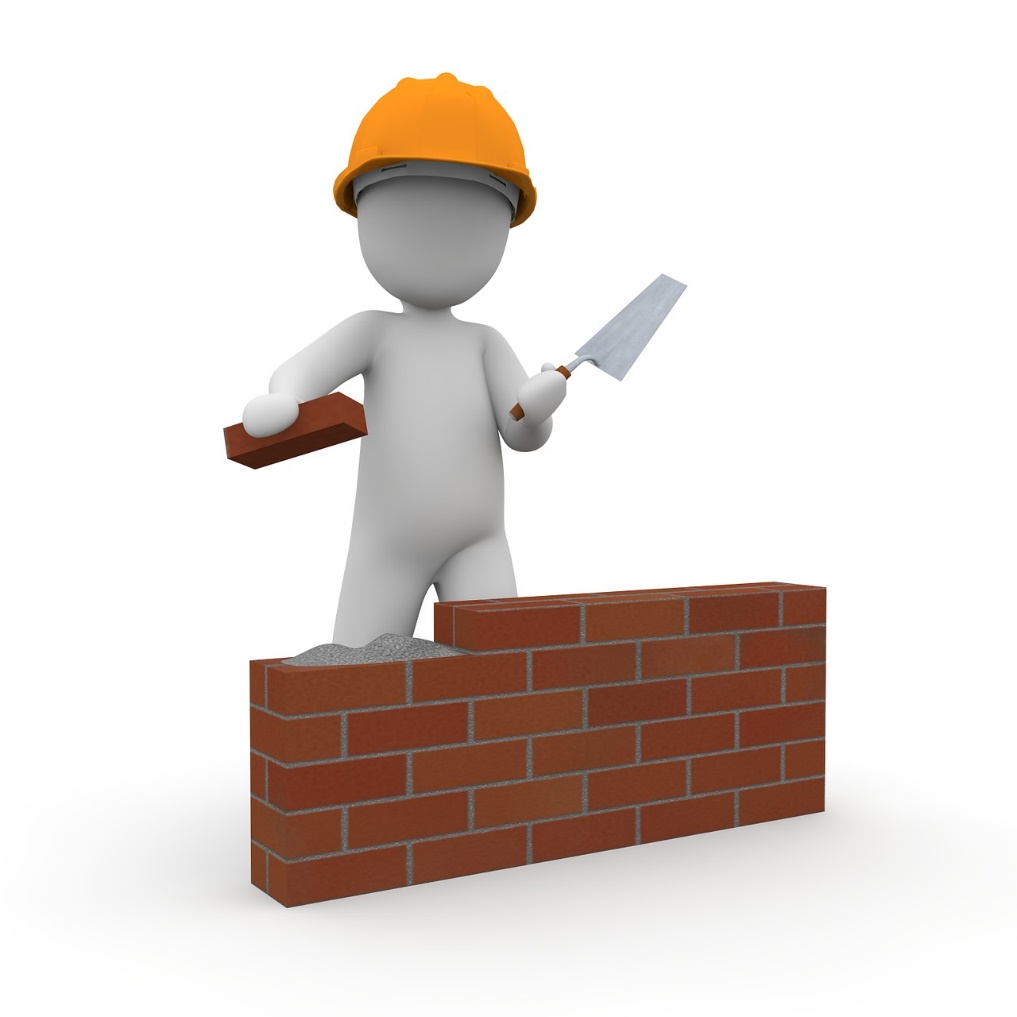 BILAN DES CHANTIERS Réalisés dans le SUDOC en 2019
[Speaker Notes: Ce rappel fait, passons au bilan des chantiers réalisés jusqu'alors dans le Sudoc]
Vers un ordre unique de construction des chaînes d’indexation : 
concept -- lieu -- temps
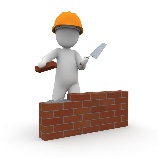 B
I
L
A
N
 
2
0
1
9
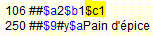 1
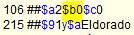 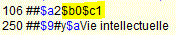 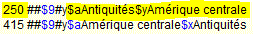 Identification des chantiers : zone 898 des notices d'autorité
Récupération : par voie habituelle des transferts réguliers (fichier C) dès lors que les notices bibliographiques (fichier A) utilisent ces autorités
[Speaker Notes: Tous ces chantiers ont porté sur les notices d'autorité. L'identification des notices impactées se trouve en zone 898, dans laquelle le code du chantier est mentionné. 
…
Si votre établissement ne récupère pas les fichiers C et souhaite tt de meme importer ces nouvelles données, une demande d'export est nécessaire.]
Traitement rétrospectif dans les notices bibliographiques suite au retournement des autorités préconstruites "lieu -- nom commun"
~ 370 000 notices bibliographiques impactées
Vers un ordre unique de construction des chaînes d’indexation : 
concept -- lieu -- temps
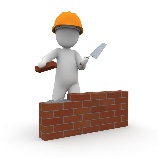 B
I
L
A
N
 
2
0
1
9
Retournement des chaînes d'indexation construites par éléments dans la zone 607 des notices bibliographiques 
~ 350 000 notices bibliographiques impactées
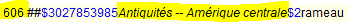 Juin/juill. 2019
 RETRO BIBLIOS
Juillet/oct. 2019
 RETRO BIBLIOS
1
Identification du chantier : zone 830 des notices bibliographiques
Identification du chantier : zone 830 des notices bibliographiques
Récupération : par voie habituelle des transferts réguliers (fichier A) pour les établissements en "toute mise à jour" ; pour les établissements en "mise à jour propre" : demande d'export.
Récupération : lot spécifique non passé par les transferts réguliers 
	      fourniture du produit sur demande via l'assistance
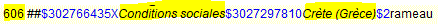 [Speaker Notes: L'identification des notices bibliographiques impactées se trouve en zone 830, dans laquelle le code du chantier est mentionné. 
Récupération : …..
 si les établissements en mise à jour propre souhaite récupérer en un bloc l'intégralité des notices mises à jour dans le cadre de ce chantier,  et ne pas avoir à attendre la modification de ces notices par son ILN, une demande d'export est nécessaire.]
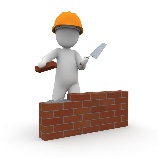 Vers un ordre unique de construction des chaînes d’indexation : 
concept -- lieu -- temps
B
I
L
A
N
 
2
0
1
9
2
Vers la création de quatre référentiels distincts : 
concept, lieu, temps, forme ou genre
Identification du chantier : zone 898 des notices d'autorité
Récupération : sans objet
[Speaker Notes: Ce marquage Forme ou Genre Rameau a été fait dans la zone 898 des notices concernées. La récupération des notices d'autorités impactées, n'est, à ce stade, pas réellement utile puisqu'il s'agit d'un simple marquage.]
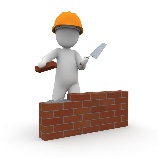 Vers un ordre unique de construction des chaînes d’indexation : 
concept -- lieu -- temps
B
I
L
A
N
 
2
0
1
9
Mai/juin 2019
RETRO BIBLIOS
Scissions d'autorités (1ère vague)
~ 460 notices d'autorité préconstruites supprimées et 70 000 notices bibliographiques impactées
Vers un ensemble unique et cohérent de descripteurs
606 ##$3027613518Intelligence--Chez l'enfant$2rameau
3
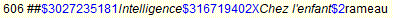 Identification : aucune  se référer aux listes de PPN impactées
Juin 2019
 RETRO BIBLIOS
Création de la nouvelle autorité Géographie (discipline)
~ 2500 notices bibliographiques impactées
Récupération : par voie habituelle des transferts réguliers (fichier A) pour les établissements en "toute mise à jour"; pour les établissements en "mise à jour propre" : demande d'export.
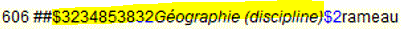 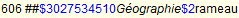 [Speaker Notes: Considérant que ces chantiers font partie des opérations courantes du CNR, ils n'ont pas été identifiés dans le Sudoc. Toutefois un tableau de suivi des autorités scindées est mis à votre disposition (nous en parlerons en fin de présentation).

Récupération : ….
si les établissements en mise à jour propre souhaite récupérer en un bloc l'intégralité des notices mises à jour dans le cadre de ce chantier,  et ne pas avoir à attendre la modification de ces notices par son ILN, une demande d'export est nécessaire.]
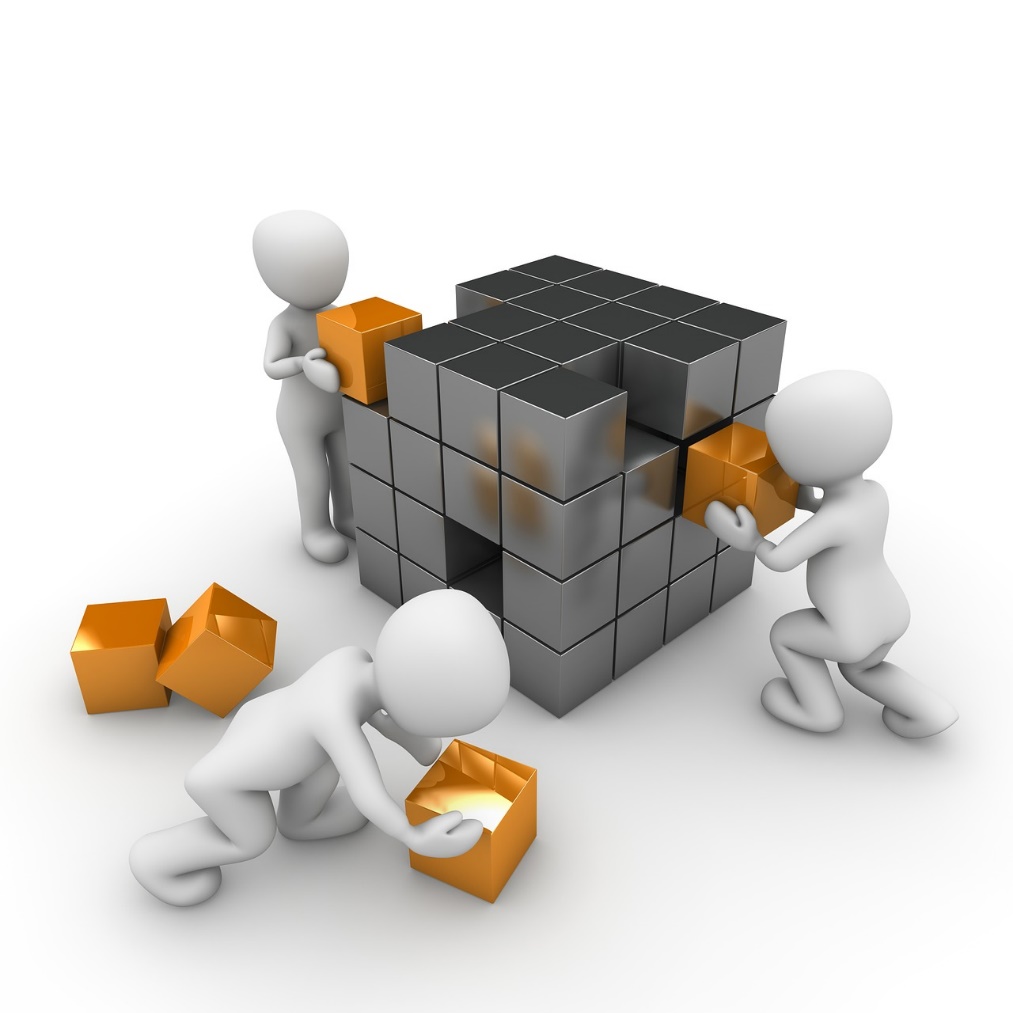 PRESENTATION des CHANTIERS a venirHORIZON 2020
[Speaker Notes: Nous en avons fini avec le bilan des chantiers 2019. A présent, passons à la présentation des principaux chantiers à venir fin 2019 / début 2020
"principaux" car nous ne saurions être exhaustifs : nous sommes dépendants de la BnF et du CNR. Et un chantier en cache bien souvent d'autres……….]
Vers un ordre unique de construction des chaînes d’indexation : 
concept -- lieu -- temps
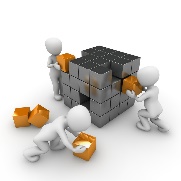 H
ORIZON
2
0
2
0
Fin 2019
RETRO BIBLIOS
Retournement des chaînes d'indexation construites par éléments dans la zone 606 des notices bibliographiques
~ 20 000 notices bibliographiques impactées
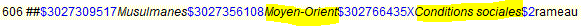 1
Identification : zone 830 des notices bibliographiques
Récupération : par voie habituelle des transferts réguliers (fichier A) pour les établissements en "toute mise à jour" ; pour les établissements en "mise à jour propre" : demande d'export.
Fin 2019
RETRO BIBLIOS
Bilocalisation : suppression des chaînes d'indexation redondantes et classement par ordre alphabétique de lieux
~ 25 000 notices bibliographiques impactées (estimation)
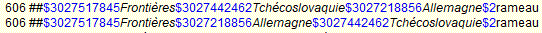 [Speaker Notes: L'identification des notices bibliographiques impactées se trouvera en zone 830, dans laquelle le code du chantier sera mentionné. 

Récupération : si les établissements en mise à jour propre souhaite récupérer en un bloc l'intégralité des notices mises à jour dans le cadre de ce chantier,  et ne pas avoir à attendre la modification de ces notices par son ILN, une demande d'export est nécessaire.]
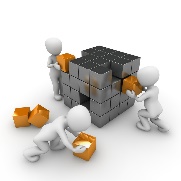 Vers un ordre unique de construction des chaînes d’indexation : 
concept -- lieu -- temps
H
ORIZON
2
0
2
0
Rétrospectif Forme ou Genre Rameau dans les notices bibliographiques
~ 3 M de notices bibliographiques impactées
2020
RETRO BIBLIOS
2
Identification : zone 830 des notices bibliographiques
Récupération envisagée : lot spécifique (ne passant pas par les transferts réguliers)  fourniture du produit sur demande via l'assistance
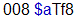 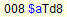 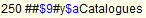 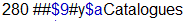 Vers la création de quatre référentiels distincts : 
concept, lieu, temps, forme ou genre
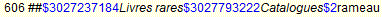 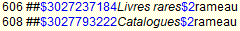 Identification : zone 898 des notices d'autorité
Récupération : par voie habituelle des transferts réguliers (fichier C) dès lors que les notices bibliographiques (fichier A) utilisent ces autorités
[Speaker Notes: L'identification des notices bibliographiques impactées se trouvera en zone 830, dans laquelle le code du chantier sera mentionné. 
Ce chantier concernant un très gros volume de notices bibliographiques, l'ABES préconise, dans la mesure du possible, d'en faire l'objet d'un lot spécifique, qui ne passerait donc pas par les transferts réguliers. A ce titre, pour récupérer les notices mises à jour, une demande d'export sera nécessaire pour tous les établissements.]
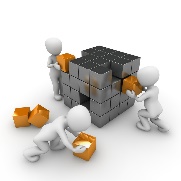 H
ORIZON
2
0
2
0
Fin 2019
RETRO BIBLIOS
Scissions d'autorités (2ème vague), préparant les chantiers forme ou genre
~ 300 notices d'autorité seront supprimées, soit plus de 35 000 notices bibliographiques impactées
Vers un ensemble unique et cohérent de descripteurs
3
Fin 2019
 RETRO BIBLIOS
Création de la nouvelle autorité Histoire (discipline)
~ 20 000 notices bibliographiques impactées
Identification : aucune  se référer aux listes des PPN impactés
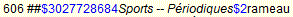 Récupération : 
pour les notices d'autorités : fichier C des transferts réguliers ; 
pour les notices biblios : fichier A des transferts réguliers pour les établissements en "toute mise à jour" ; pour les établissements en "mise à jour propre" : demande d'export.
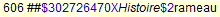 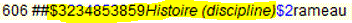 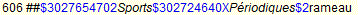 Fin 2019
 RETRO BIBLIOS
Transformation d'Histoire en descripteur chronologique (Tz)
Tz8
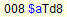 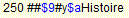 [Speaker Notes: Dans la mesure où ces chantiers font partie des opérations courantes du CNR, ils ne seront pas identifiés dans le Sudoc. La liste des PPN autorités et bibliographiques impactés par ces différents chantiers vous seront communiqués.
Récupération : … hors notices bibliographiques impactées par la transformation d'Histoire en Tz (pour les raisons évoquées précédemment) 
Si les établissements en mise à jour propre souhaite récupérer en un bloc l'intégralité des notices mises à jour dans le cadre de ce chantier,  et ne pas avoir à attendre la modification de ces notices par son ILN, une demande d'export est nécessaire.]
Identification des données
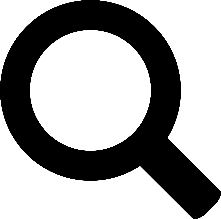 MODE DE RECUPERATION DES DONNEES MODIFIEES
RECAP
Zone 830 : code chantier
CHANTIER AUTORITES
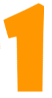 CHANTIER RETRO BIBLIOS
OU
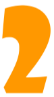 Nota : les demande d'export se font via http://exportsalademande.sudoc.fr/ en précisant le libellé et le code d'identification du chantier. Attention : les demandes d'export ne peuvent porter que sur les chantiers achevés.
[Speaker Notes: Nous en avons terminé avec la présentation des chantiers….

Pour vous permettre d'y voir plus clair, et en guise de mémo, voici un schéma général et synthétique sur les types de chantiers, leurs identifications et les modes de récupération. Il précise notamment que toute demande d'export doit être formulée à partir des codes chantiers (zones 898 aut et 830 bib) et seulement sur des chantiers achevés.]
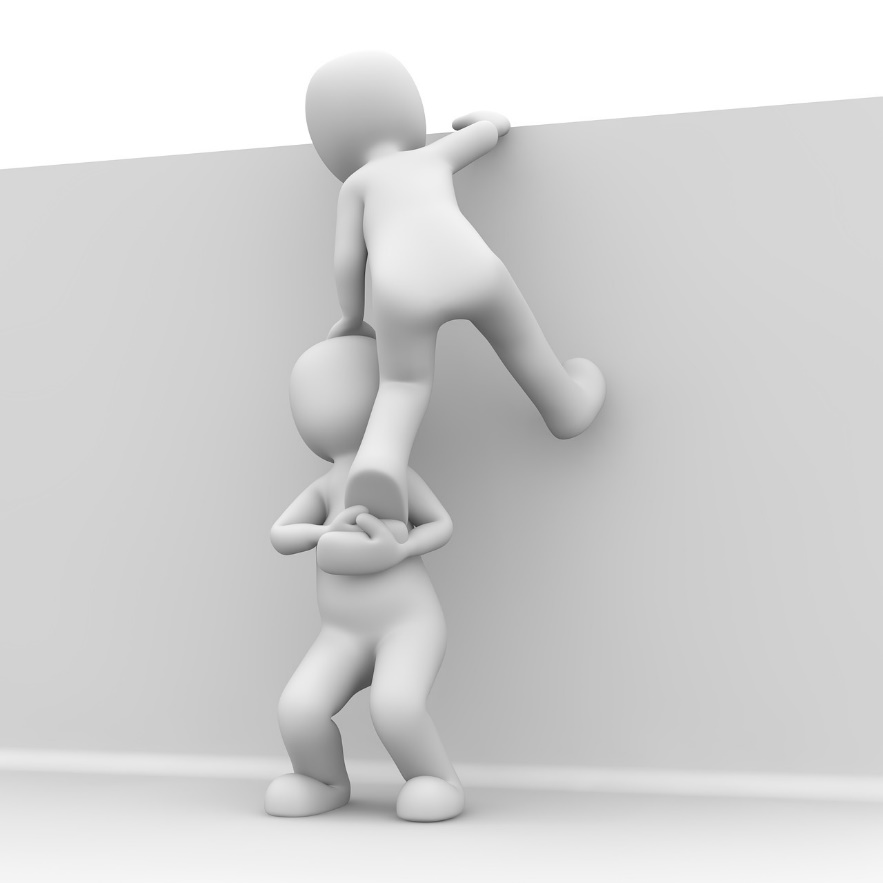 L’ABES VOUS ACCOMPAGNE…
[Speaker Notes: Passons maintenant à la dernière partie de cette présentation : faisons un point rapide sur la documentation que l'ABES met à votre disposition pour mieux suivre et préparer la réforme Rameau dans vos établissements.]
DOCUMENTS DE REFERENCE DANS LE GM
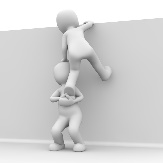 A
C
C
O
M
P
A
G
N
E
M
E
N
T
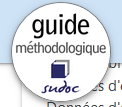 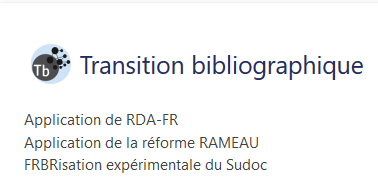 Documents nationaux et généraux sur la réforme Rameau, ses objectifs et impacts
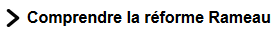 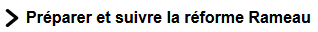 Documents propres à l'application de la réforme Rameau dans le Sudoc, dont :
Calendrier et suivi des chantiers
Liste des PPN autorités impactés
Suivi des chantiers de scissions
Nouvelles consignes de catalogage
Messages d'information au réseau
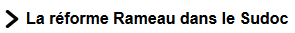 [Speaker Notes: Nous sommes conscients que l'ABES envoie un grand nombre d'informations. Les messages reçus peuvent facilement s'inonder dans la masse.
Pour vous aider à les retrouver plus facilement, et pour vous éviter au maximum de passer à côté de certaines informations, nous rassemblons tous les messages sur le réforme Rameau envoyés aux listes dans un seul et même document.]
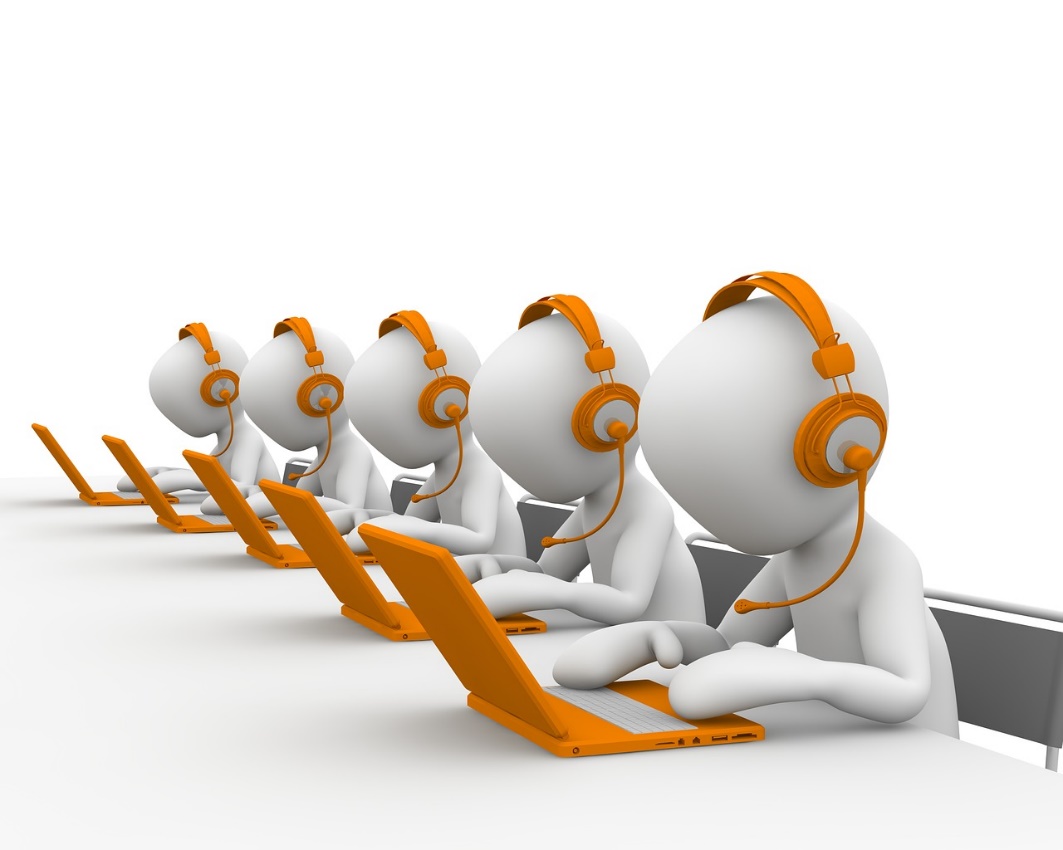 … et L’ABES VOUS écoute
C’est à vous !
Si vous ne faites rien
Tout dépend des systèmes, de leurs gestions et des paramétrages : autant de cas que d'établissements ! 

1/ Pistes de réflexion : les questions à vous poser
Type de TR adopté ?
Réception du fichier C ?
Si réception du fichier C 
est-il traité (et régulièrement) dans vos bases ?
La màj des autorités se fait-elle sur la base de l'identifiant ? Sur la chaîne de caractères ? Sur les deux ? L'étiquette unimarc est-elle également mise à jour ? 
Si pas de fichier C : 
On suppose que les autorités ne sont pas gérées ?
Ou est-ce que les autorités sont créées à partir des chaînes de caractères présentes dans les zones d'indexation des notices bibliographiques ?
2/ Quelques points de vigilance 
Création potentielle de doublons d'autorité dans le cas où les màj se font sur les chaînes de caractères et/ou l’étiquette unimarc (= pour un même PPN, deux libellés différents)
Distorsion et blocage possible si contrôle de validation des autorités dans les chaînes d'indexation (ex. : 606 avec une autorité nom géographique en élément initial du point d'accès)
Implémentation 2020 : perte des informations dans les notices bibliographiques si la B608 n'est pas implémentée (fin de l’indexation Forme/Genre en 60X $x)
Paramétrages des index/filtres de recherche à revoir peut-être (ex. facette "thèses" qui devra porter sur la zone 608)
[Speaker Notes: Si pas de blocage technique (en particulier, lorsque pas de gestion des autorités) : ne rien faire entrainera - une cohabitation de chaînes d’indexation hétérogènes au fur et à mesure des évolution de la syntaxe et des chantiers afférents (par ex. 607 vs 606)- une cohabitation 6XX avec de subdivision de forme $x et de 608 $a pour les mêmes termes au fur et à mesure de leur récupération par les TR 

La scission des autorités RAMEAU sera sans conséquence]